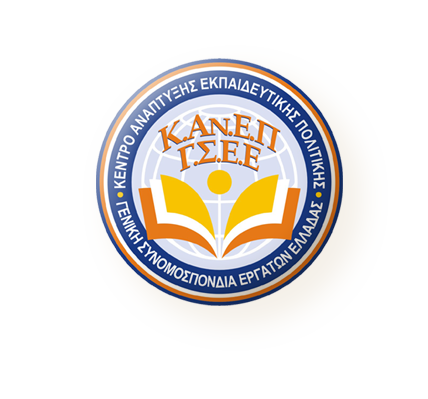 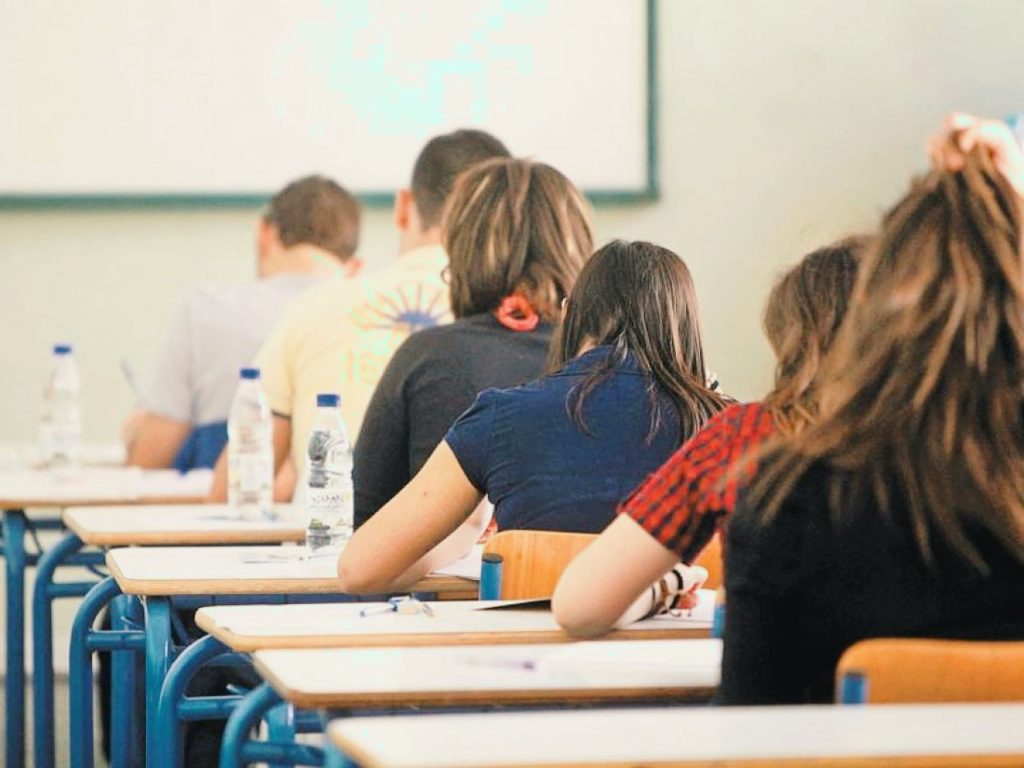 Κέντρο Ανάπτυξης Εκπαιδευτικής Πολιτικής
Γενικής Συνομοσπονδίας Εργατών Ελλάδας
Η  οργανωμένη φροντιστηριακή εκπαίδευση στην  σύγχρονη Ελλάδα
Αθήνα, Φεβρουάριος 2025
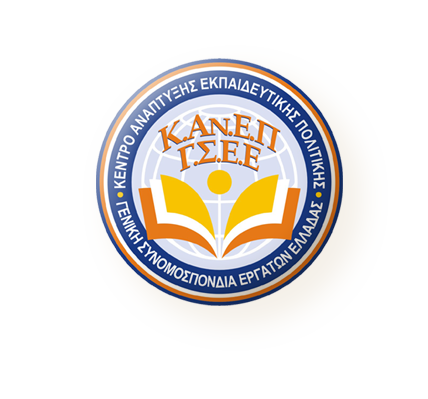 Κέντρο Ανάπτυξης Εκπαιδευτικής Πολιτικής
Γενικής Συνομοσπονδίας Εργατών Ελλάδας
Α. Γενικά οικονομικά στοιχεία των δαπανών για φροντιστήριαστη σύγχρονη Ελλάδα
3
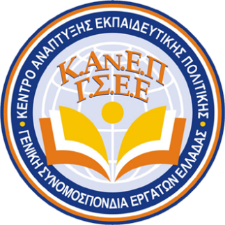 Συνολική ετήσια δαπάνη των νοικοκυριών για φροντιστήρια(σε τρέχουσες και σταθερές τιμές (έτος βάσης 2023) σε εκατ.€) την περίοδο 2013-2023
Μεταβολή 2021-2023
+53,9%
+35,7%
Τα ελληνικά νοικοκυριά το 2023 δαπάνησαν συνολικά 614 εκατ. € για φροντιστήρια εκπαίδευσης. 
Η δαπάνη αυτή από το 2013 έως το 2020 καταγράφει μια φθίνουσα πορεία (-22,8%), ενώ το 2022 καταγράφει μια απότομη αύξηση (+42,7%) σε σύγκριση με το προηγούμενο έτος (2021), πιθανόν λόγω της ανάγκης για επιπλέον εκπαιδευτική υποστήριξη μετά την περίοδο της πανδημίας. To 2023 η αυξητική πορεία των δαπανών συνεχίζεται.
Η ανάλυση των δαπανών σε τρέχουσες και σταθερές τιμές δείχνει την επίδραση του πληθωρισμού. Ενώ οι τρέχουσες τιμές παρουσιάζουν την ονομαστική αύξηση, οι σταθερές τιμές αποκαλύπτουν την πραγματική αξία των δαπανών, αποφεύγοντας την επίδραση του πληθωρισμού. Η πραγματική, λοιπόν, αύξηση την τελευταία διετία ανέρχεται στο 35,7%.
Δαπάνες των ελληνικών νοικοκυριών για φροντιστήρια
Η  οργανωμένη φροντιστηριακή εκπαίδευση στην  σύγχρονη Ελλάδα
Πηγή: Έρευνα Οικογενειακών Προϋπολογισμών - ΕΛ.ΣΤΑΤ.
Επεξεργασία: ΚΑΝΕΠ/ΓΣΕΕ
4
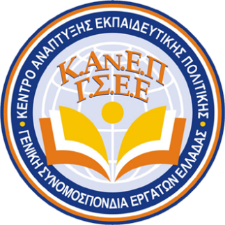 Συνολική ετήσια δαπάνη των νοικοκυριών για φροντιστήρια κατά βαθμίδα εκπαίδευσης(σε εκατ.€) το 2023
Το 2023, οι δαπάνες για φροντιστήρια κατανεμήθηκαν ως εξής: 4,2% για πρωτοβάθμια εκπαίδευση, 94,6% για δευτεροβάθμια εκπαίδευση, και 1,2% για τριτοβάθμια εκπαίδευση. Αυτή η κατανομή αντανακλά, φυσικά, την αυξημένη ζήτηση για υποστήριξη μαθητών στην κρίσιμη βαθμίδα της δευτεροβάθμιας εκπαίδευσης.
Δαπάνες των ελληνικών νοικοκυριών για φροντιστήρια
Η  οργανωμένη φροντιστηριακή εκπαίδευση στην  σύγχρονη Ελλάδα
Πηγή: Έρευνα Οικογενειακών Προϋπολογισμών - ΕΛ.ΣΤΑΤ.
Επεξεργασία: ΚΑΝΕΠ/ΓΣΕΕ
5
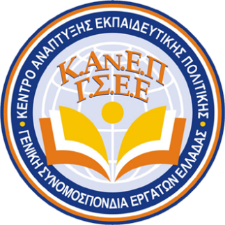 Συνολική ετήσια δαπάνη των νοικοκυριών για φροντιστήρια κατά βαθμίδα εκπαίδευσης(σταθερές τιμές (έτος βάσης 2023) σε εκατ.€) την περίοδο 2013-2023
Μεταβολή 2021-23
Φροντιστήρια πρωτοβάθμιας εκπαίδευσης
Μέσα στην δεκαετία η δαπάνη για φροντιστήρια πρωτοβάθμιας εκπαίδευσης έχει 4πλασιαστεί: από 6,1 εκατ.€ το 2013 έχει ανέλθει σε 26,1 εκατ.€ το 2023. Μόνο για την τελευταία διετία η αύξηση που παρουσιάζει είναι περίπου 38%.
+38,2%
Φροντιστήρια δευτεροβάθμιας εκπαίδευσης
Η δαπάνη για φροντιστήρια δευτεροβάθμιας εκπαίδευσης έως το 2021 καταγράφει μια φθίνουσα πορεία (-20,5%), ενώ την τελευταία διετία αυξάνεται απότομα (+35%).
+35,5%
Δαπάνες των ελληνικών νοικοκυριών για φροντιστήρια
Η  οργανωμένη φροντιστηριακή εκπαίδευση στην  σύγχρονη Ελλάδα
Φροντιστήρια τριτοβάθμιας εκπαίδευσης
Η δαπάνη για φροντιστήρια τριτοβάθμιας εκπαίδευσης έως το 2017 καταγράφει μια αυξητική πορεία (+91%) και στη συνέχεια βαίνει μειούμενη έως και το 2021 (-78%). Την τελευταία διετία, ωστόσο, παρουσιάζει συνολική αύξηση κατά 43%.
+43,3%
Πηγή: Έρευνα Οικογενειακών Προϋπολογισμών - ΕΛ.ΣΤΑΤ.
Επεξεργασία: ΚΑΝΕΠ/ΓΣΕΕ
[Speaker Notes: Οι δαπάνες για φροντιστήρια διαφοροποιούνται σημαντικά ανά εκπαιδευτική βαθμίδα. Η διαχρονική ανάλυση αποκαλύπτει ότι οι δαπάνες για φροντιστήρια πρωτοβάθμιας εκπαίδευσης είναι αυτές που έχουν εκτοξευθεί μέσα στην δεκαετία, ενώ η δαπάνη για φροντιστήρια δευτεροβάθμιας εκπαίδευσης μικρή αύξηση έχει παρουσιάσει συνολικά στην δεκαετία.]
6
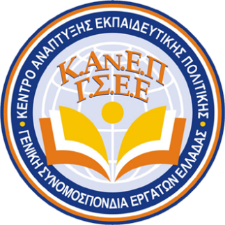 Συνολική ετήσια δαπάνη των νοικοκυριών για φροντιστήρια
ως % του συνόλου των αγορών τουςτην περίοδο 2013-2023
Μεταβολή 2021-2023
+24,1%
Η δαπάνη για φροντιστήρια ως ποσοστό των συνολικών αγορών των νοικοκυριών παρέχει μια εικόνα του οικονομικού βάρους που φέρουν οι οικογένειες για την εξωσχολική υποστήριξη των παιδιών τους. Μέχρι και το 2021, το μερίδιο των αγορών των νοικοκυριών που αφορά τα φροντιστήρια κυμαίνεται σε σταθερά επίπεδα και αντιστοιχεί στο 0,6% του συνόλου των αγορών τους, καταγράφοντας μια μικρή πτώση την περίοδο της πανδημίας (2019-2021). Ωστόσο, το 2022 αυξάνεται σημαντικά (+25,5%) και διαμορφώνεται στο 0,7%., ενώ παραμένει σε αυτό το επίπεδο και την τελευταία χρονιά. Λαμβάνοντας υπόψη ότι συνολικά μέσα στη δεκαετία το σύνολο των ετήσιων αγορών των νοικοκυριών καταγράφει πραγματική αύξηση 2,3%, είναι εμφανής η σταθερή και, ίσως αυξανόμενη, σημασία των φροντιστηρίων στην εκπαιδευτική πορεία των Ελλήνων μαθητών.
Δαπάνες των ελληνικών νοικοκυριών για φροντιστήρια
Η  οργανωμένη φροντιστηριακή εκπαίδευση στην  σύγχρονη Ελλάδα
Πηγή: Έρευνα Οικογενειακών Προϋπολογισμών - ΕΛ.ΣΤΑΤ.
Επεξεργασία: ΚΑΝΕΠ/ΓΣΕΕ
7
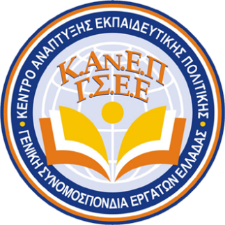 Μέση ετήσια δαπάνη των νοικοκυριών για φροντιστήρια
κατά βαθμό αστικότηταςως % του συνόλου των αγορών τους την περίοδο 2013-2023
Σύνολοχώρας2023
0,71%
Λόγος max/min2023
1,2 φορές
Δαπάνες των ελληνικών νοικοκυριών για φροντιστήρια
Η  οργανωμένη φροντιστηριακή εκπαίδευση στην  σύγχρονη Ελλάδα
Πηγή: Έρευνα Οικογενειακών Προϋπολογισμών - ΕΛ.ΣΤΑΤ.
Επεξεργασία: ΚΑΝΕΠ/ΓΣΕΕ
[Speaker Notes: Η μέση ετήσια δαπάνη για φροντιστήρια σε αστικές περιοχές το 2013 ήταν 135,2€, ενώ το 2023 αυξήθηκε σε 146,8€, καταγράφοντας αύξηση 8,5%. Στις αγροτικές περιοχές, η δαπάνη είναι χαμηλότερη (101,5€ το 2023), ενώ παρουσίασε και μικρή μείωση (-2,4%) από 104,0€. Αυτές οι διαφορές υποδηλώνουν ότι οι αστικές περιοχές μπορεί να έχουν μεγαλύτερη ζήτηση για φροντιστήρια ή καλύτερη πρόσβαση σε αυτές τις υπηρεσίες, σε σύγκριση με τις αγροτικές περιοχές.]
8
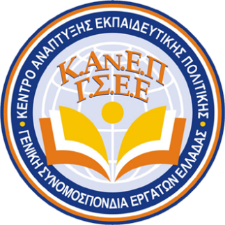 Μέση ετήσια δαπάνη των νοικοκυριών για φροντιστήρια
κατά περιφέρειαως % του συνόλου των αγορών τους την περίοδο 2014-2023
Σύνολοχώρας2023
0,71%
Λόγος max/min2023
5,5 φορές
Δαπάνες των ελληνικών νοικοκυριών για φροντιστήρια
Η  οργανωμένη φροντιστηριακή εκπαίδευση στην  σύγχρονη Ελλάδα
Λόγος top3/bottom32023
3,6 φορές
Πηγή: Έρευνα Οικογενειακών Προϋπολογισμών - ΕΛ.ΣΤΑΤ.
Επεξεργασία: ΚΑΝΕΠ/ΓΣΕΕ
9
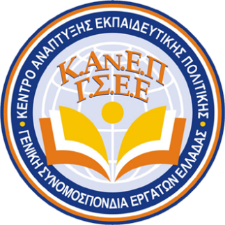 Δαπάνη των νοικοκυριών για φροντιστήρια κατά τάξεις μηνιαίου εισοδήματοςως % του συνόλου των αγορών τους την περίοδο 2014-2023
Σύνολοχώρας2023
0,71%
Λόγος max/min2023
6,1 φορές
Δαπάνες των ελληνικών νοικοκυριών για φροντιστήρια
Η  οργανωμένη φροντιστηριακή εκπαίδευση στην  σύγχρονη Ελλάδα
Λόγος top3/bottom32023
3,4 φορές
Πηγή: Έρευνα Οικογενειακών Προϋπολογισμών - ΕΛ.ΣΤΑΤ.
Επεξεργασία: ΚΑΝΕΠ/ΓΣΕΕ
10
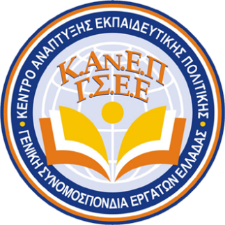 Δαπάνη των νοικοκυριών για φροντιστήριακατά θέση στο επάγγελμα του υπευθύνου του νοικοκυριούως % του συνόλου των αγορών τους την περίοδο 2013-2023
Σύνολοχώρας2023
0,71%
Λόγος max/min2023
11,8 φορές
Δαπάνες των ελληνικών νοικοκυριών για φροντιστήρια
Η  οργανωμένη φροντιστηριακή εκπαίδευση στην  σύγχρονη Ελλάδα
Λόγος top3/bottom32023
1,8 φορές
Πηγή: Έρευνα Οικογενειακών Προϋπολογισμών - ΕΛ.ΣΤΑΤ.
Επεξεργασία: ΚΑΝΕΠ/ΓΣΕΕ
11
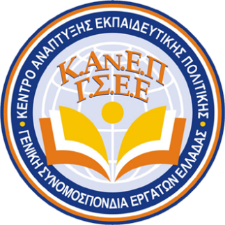 Δαπάνη των νοικοκυριών για φροντιστήριακατά επάγγελμα του υπευθύνου του νοικοκυριούως % του συνόλου των αγορών τους την περίοδο 2013-2023
Σύνολοχώρας2023
0,71%
Λόγος max/min2023
13,0 φορές
Δαπάνες των ελληνικών νοικοκυριών για φροντιστήρια
Η  οργανωμένη φροντιστηριακή εκπαίδευση στην  σύγχρονη Ελλάδα
Λόγος top3/bottom32023
3,1 φορές
Πηγή: Έρευνα Οικογενειακών Προϋπολογισμών - ΕΛ.ΣΤΑΤ.
Επεξεργασία: ΚΑΝΕΠ/ΓΣΕΕ
12
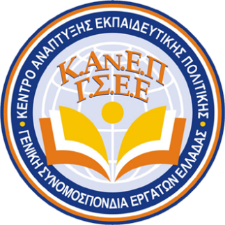 Δαπάνη των νοικοκυριών για φροντιστήρια κατά σύνθεση του νοικοκυριούως % του συνόλου των αγορών τους την περίοδο 2013-2023
Σύνολοχώρας2023
0,71%
Λόγος max/min2023
1,9 φορές
Δαπάνες των ελληνικών νοικοκυριών για φροντιστήρια
Η  οργανωμένη φροντιστηριακή εκπαίδευση στην  σύγχρονη Ελλάδα
Λόγος top3/bottom32023
1,3 φορές
Πηγή: Έρευνα Οικογενειακών Προϋπολογισμών - ΕΛ.ΣΤΑΤ.
Επεξεργασία: ΚΑΝΕΠ/ΓΣΕΕ
13
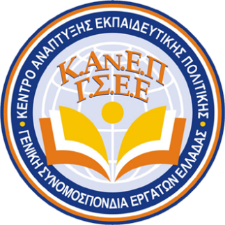 Μέση ετήσια δαπάνη των νοικοκυριών για φροντιστήρια
κατά ηλικιακή ομάδα του υπεύθυνου του νοικοκυριούως % του συνόλου των αγορών τους την περίοδο 2013-2023
Σύνολοχώρας2023
0,71%
Λόγος max/min2023
6,1 φορές
Δαπάνες των ελληνικών νοικοκυριών για φροντιστήρια
Η  οργανωμένη φροντιστηριακή εκπαίδευση στην  σύγχρονη Ελλάδα
Λόγος top3/bottom32023
46,8 φορές
Πηγή: Έρευνα Οικογενειακών Προϋπολογισμών - ΕΛ.ΣΤΑΤ.
Επεξεργασία: ΚΑΝΕΠ/ΓΣΕΕ
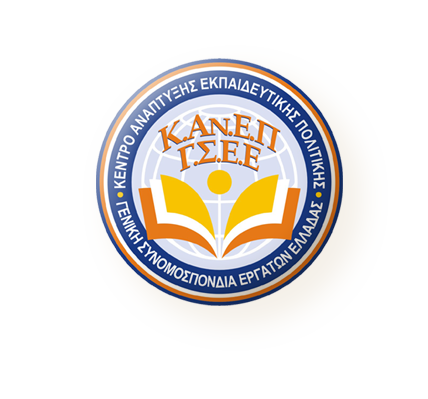 Κέντρο Ανάπτυξης Εκπαιδευτικής Πολιτικής
Γενικής Συνομοσπονδίας Εργατών Ελλάδας
Β. Στάσεις & απόψεις γονέων και νέων για τις οργανωμένες φροντιστηριακές δομές
15
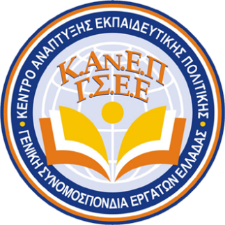 Ταυτότητα ποσοτικών ερευνών
Διεξαγωγή: Metron Analysis(*)
Ανάθεση: ΚΕΝΤΡΟ ΑΝΑΠΤΥΞΗΣ ΕΚΠΑΙΔΕΥΤΙΚΗΣ ΠΟΛΙΤΙΚΗΣ της ΓΣΕΕ (ΚΑΝΕΠ-ΓΣΕΕ)
Γονείς
Πληθυσμός έρευνας: Γονείς παιδιών 10-20 ετών
Περιοχή έρευνας: Πανελλαδικά (49% Αττική, 51% Λοιπά)
Μεθοδολογία έρευνας: Online.
Μέγεθος δείγματος: 402 άτομα.
Επιλογή δείγματος: Online panel
Περίοδος Διεξαγωγής: Σεπτέμβριος 2023
Νέοι
Πληθυσμός έρευνας: Άτομα ηλικίας 18-24 ετών
Περιοχή έρευνας: Πανελλαδικά (62% Αττική, 38% Λοιπά)
Μεθοδολογία έρευνας: Online.
Μέγεθος δείγματος: 502 άτομα.
Επιλογή δείγματος: Online panel
Περίοδος Διεξαγωγής: Σεπτέμβριος 2023
Στάσεις & απόψεις γονέων και νέων για φροντιστήρια γενικής παιδείας
Η  οργανωμένη φροντιστηριακή εκπαίδευση στην  σύγχρονη Ελλάδα
(*) Η Metron Analysis είναι μέλος των European Society of Opinion and Marketing Research, Marketing Research Society, World Association of Public Opinion Research και του Συλλόγου Εταιρειών Δημοσκοπήσεων και Έρευνας Αγοράς και τηρεί πιστά τους αντίστοιχους κώδικες και αρχές επαγγελματικής πρακτικής.
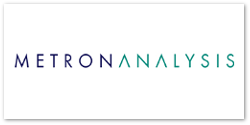 Διεξαγωγή έρευνας: Metron Analysis
Ανάθεση: ΚΑΝΕΠ/ΓΣΕΕ
16
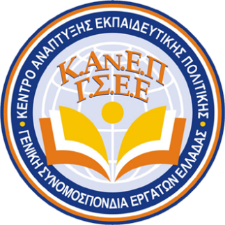 Ερ. Ποιος από τους παρακάτω είναι ο κύριος ρόλος των φροντιστηρίων γενικής παιδείας στη χώρα μας;Μία κύρια απάντηση
Στάσεις & απόψεις γονέων και νέων για φροντιστήρια γενικής παιδείας
Η  οργανωμένη φροντιστηριακή εκπαίδευση στην  σύγχρονη Ελλάδα
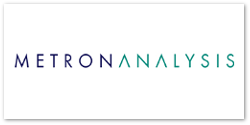 Διεξαγωγή έρευνας: Metron Analysis
Ανάθεση: ΚΑΝΕΠ/ΓΣΕΕ
17
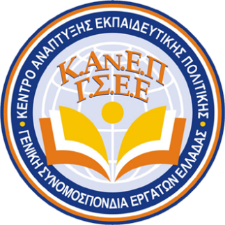 Ερ. Τι από τα παρακάτω θα λέγατε ότι είναι κυρίως τα φροντιστήρια γενικής παιδείας;
Στάσεις & απόψεις γονέων και νέων για φροντιστήρια γενικής παιδείας
Η  οργανωμένη φροντιστηριακή εκπαίδευση στην  σύγχρονη Ελλάδα
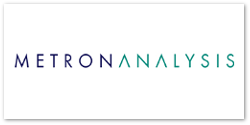 Διεξαγωγή έρευνας: Metron Analysis
Ανάθεση: ΚΑΝΕΠ/ΓΣΕΕ
18
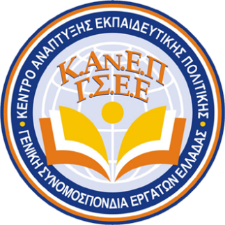 Ερ. Ποιες είναι οι τρεις κύριες ανάγκες που καλύπτουν τα φροντιστήρια γενικής παιδείας; Λίστα/Πολλαπλή έως τρεις απαντήσεις
Στάσεις & απόψεις γονέων και νέων για φροντιστήρια γενικής παιδείας
Η  οργανωμένη φροντιστηριακή εκπαίδευση στην  σύγχρονη Ελλάδα
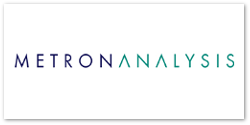 Διεξαγωγή έρευνας: Metron Analysis
Ανάθεση: ΚΑΝΕΠ/ΓΣΕΕ
19
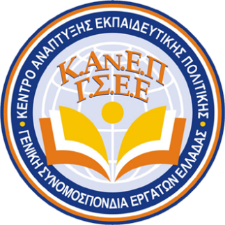 Ερ. Σε ποιο βαθμό συμφωνείτε ή διαφωνείτε με τις παρακάτω προτάσεις για τα φροντιστήρια γενικής παιδείας;
top2box
top2box
68%
74%
60%
66%
48%
50%
45%
50%
Στάσεις & απόψεις γονέων και νέων για φροντιστήρια γενικής παιδείας
Η  οργανωμένη φροντιστηριακή εκπαίδευση στην  σύγχρονη Ελλάδα
43%
49%
41%
40%
38%
36%
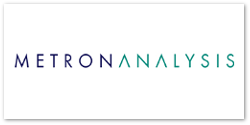 Διεξαγωγή έρευνας: Metron Analysis
Ανάθεση: ΚΑΝΕΠ/ΓΣΕΕ
20
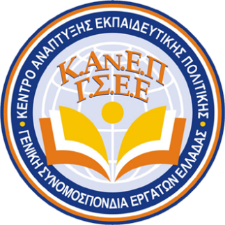 Ερ. Ποια είναι τα πλεονεκτήματα των φροντιστηρίων γενικής παιδείας συγκριτικά με τα ιδιαίτερα;
Πολλαπλή/Έως δύο απαντήσεις
Στάσεις & απόψεις γονέων και νέων για φροντιστήρια γενικής παιδείας
Η  οργανωμένη φροντιστηριακή εκπαίδευση στην  σύγχρονη Ελλάδα
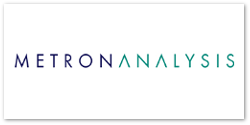 Διεξαγωγή έρευνας: Metron Analysis
Ανάθεση: ΚΑΝΕΠ/ΓΣΕΕ
21
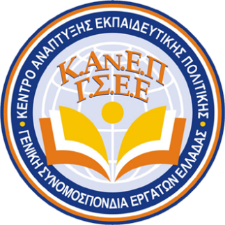 Ερ. Ποια είναι τα πλεονεκτήματα των ιδιαιτέρων συγκριτικά με τα φροντιστήρια γενικής παιδείας;Πολλαπλή/Έως δύο απαντήσεις
Στάσεις & απόψεις γονέων και νέων για φροντιστήρια γενικής παιδείας
Η  οργανωμένη φροντιστηριακή εκπαίδευση στην  σύγχρονη Ελλάδα
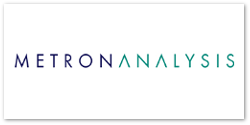 *εσωστρεφείς, με μαθησιακές δυσκολίες ή δυνατοί μαθητές
Διεξαγωγή έρευνας: Metron Analysis
Ανάθεση: ΚΑΝΕΠ/ΓΣΕΕ
22
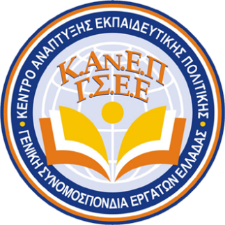 Ερ. Πόσο ικανοποιημένοι μείνατε συνολικά από την παρακολούθηση μαθημάτων στο φροντιστήριο γενικής παιδείας;
Στάσεις & απόψεις γονέων και νέων για φροντιστήρια γενικής παιδείας
Η  οργανωμένη φροντιστηριακή εκπαίδευση στην  σύγχρονη Ελλάδα
71%
68%
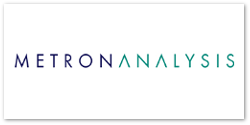 Διεξαγωγή έρευνας: Metron Analysis
Ανάθεση: ΚΑΝΕΠ/ΓΣΕΕ
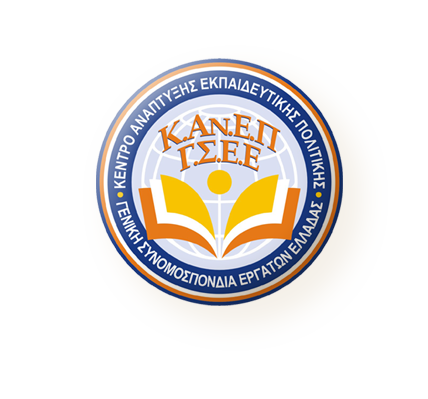 Κέντρο Ανάπτυξης Εκπαιδευτικής Πολιτικής
Γενικής Συνομοσπονδίας Εργατών Ελλάδας
Γ. Απόψεις εκπαιδευτικών εργαζομένωνστα φροντιστήρια γενικής παιδείας
24
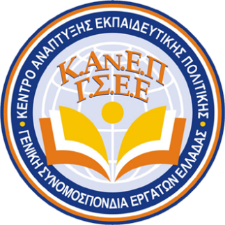 Ταυτότητα ποιοτικών ερευνών
Διεξαγωγή: Metron Analysis(*)
Ανάθεση: ΚΕΝΤΡΟ ΑΝΑΠΤΥΞΗΣ ΕΚΠΑΙΔΕΥΤΙΚΗΣ ΠΟΛΙΤΙΚΗΣ της ΓΣΕΕ (ΚΑΝΕΠ-ΓΣΕΕ)
Μεθοδολογία έρευνας: εις βάθος ατομικές συνεντεύξεις (IDIs) 
Συμμετέχοντες:
10 καθηγητές φροντιστηρίων γενικής παιδείας (6 Αττική (1 Αλυσίδα – 5 Μη Αλυσίδα), 4 Περιφέρεια (2 Αλυσίδα – 2 Μη))
6 Φορείς Εκπροσώπησης
Μεθοδολογία έρευνας: Focus groups
Συμμετέχοντες: 6 ομάδες γονέων (Γυμνάσιο Αττικής, Δημόσιο Λύκειο Αττικής, Ιδιωτικό Λύκειο Αττικής, Γυμνάσιο Περιφέρειας, Λύκεια Περιφέρειας)
Περίοδος διεξαγωγής: 10 Μαϊου έως 4 Σεπτεμβρίου 2023
Απόψεις εκπαιδευτικών εργαζομένων στα φροντιστήρια γενικής παιδείας
Η  οργανωμένη φροντιστηριακή εκπαίδευση στην  σύγχρονη Ελλάδα
(*) Η Metron Analysis είναι μέλος των European Society of Opinion and Marketing Research, Marketing Research Society, World Association of Public Opinion Research και του Συλλόγου Εταιρειών Δημοσκοπήσεων και Έρευνας Αγοράς και τηρεί πιστά τους αντίστοιχους κώδικες και αρχές επαγγελματικής πρακτικής.
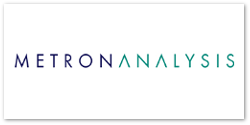 Διεξαγωγή έρευνας: Metron Analysis
Ανάθεση: ΚΑΝΕΠ/ΓΣΕΕ
25
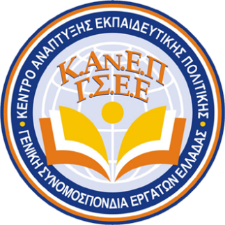 Εκπαιδευτικοί στα φροντιστήρια γενικής παιδείας - Προφίλ
Παιδαγωγικά και δημογραφικά χαρακτηριστικά
Εργασιακό προφίλκαι επιλογές
Νεότερης ηλικίας
Μεταπτυχιακή εκπαίδευση
Διαρκής αξιολόγηση
Αλλά το πτυχίο ΑΕΙ δεν σημαίνει αναγκαστικά παιδαγωγική-διδακτική επάρκεια…
…και δεν αρκούν επιμορφωτικά σεμινάρια χωρίς αντίκρισμα («βιομηχανία» πιστοποιήσεων)
Πολλαπλάσιες υποχρεώσεις απ’ ό,τι στο σχολείο
Πίεση για επιτυχία
Χαμηλές απολαβές και επισφάλεια
Απόκτηση ενσήμων
Δύσκολη αλλά επιθυμητή η απορρόφηση στη δημόσια εκπαίδευση
Απόψεις εκπαιδευτικών εργαζομένων στα φροντιστήρια γενικής παιδείας
Η  οργανωμένη φροντιστηριακή εκπαίδευση στην  σύγχρονη Ελλάδα
Η φροντιστηριακή εκπαίδευση αντιμετωπίζεται από τους/τις εκπαιδευτικούς ως προσωρινή και αναγκαστική βιοποριστική επιλογή, που παρέχει διδακτική εμπειρία.

Το δημόσιο σχολείο θεωρείται ότι αποτελεί «αθέμιτο ανταγωνισμό» (σταθερότητα, ωράρια, απολαβές, παιδαγωγική ελευθερία)
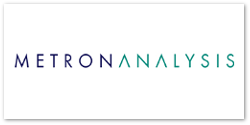 Διεξαγωγή έρευνας: Metron Analysis
Ανάθεση: ΚΑΝΕΠ/ΓΣΕΕ
26
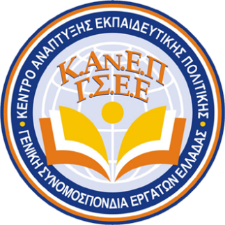 Εργασιακές σχέσεις στα φροντιστήρια γενικής παιδείας
Εργασιακήπραγματικότητα
Βελτίωσηεργασιακών συνθηκών
Χαμηλές απολαβές/ωρομίσθιο…
…σε σχέση με πιεστικές απαιτήσεις και εξαντλητικά ωράρια
Μη αμειβόμενη εργασία (προετοιμασία μαθήματος)
Γκρίζες ζώνες (ανασφάλιστη/αδήλωτη εργασία, μη καταβολή δώρων/επιδομάτων)
Κατάργηση συλλογικών συμβάσεων
Ελλιπείς ελεγκτικοί μηχανισμοί
Εύκολη αντικατάσταση από νεότερους με χαμηλότερες αμοιβές
Καλύτερες αμοιβές
Αμοιβή της εργασίας πριν και μετά το μάθημα
Παροχή σεμιναρίων επιμόρφωσης
Συνεχόμενο ωράριο
Ενίσχυση της κρατικής εποπτείας
Επαναφορά συλλογικών διαπραγματεύσεων
Φορείς
Απόψεις εκπαιδευτικών εργαζομένων στα φροντιστήρια γενικής παιδείας
Η  οργανωμένη φροντιστηριακή εκπαίδευση στην  σύγχρονη Ελλάδα
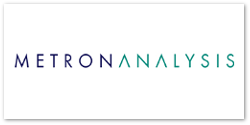 Διεξαγωγή έρευνας: Metron Analysis
Ανάθεση: ΚΑΝΕΠ/ΓΣΕΕ
27
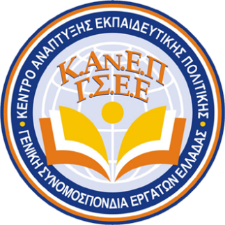 Εργασιακές σχέσεις στα φροντιστήρια γενικής παιδείας
Συνολικά η βελτίωση των εργασιακών συνθηκών προϋποθέτει:
εργαζόμενοι
τήρηση και ενίσχυση του θεσμικού πλαισίου προστασίας
μακρόπνοη επένδυση στο ανθρώπινο δυναμικό
συλλογική οργάνωση
κράτος
ιδιοκτήτες
Απόψεις εκπαιδευτικών εργαζομένων στα φροντιστήρια γενικής παιδείας
Η  οργανωμένη φροντιστηριακή εκπαίδευση στην  σύγχρονη Ελλάδα
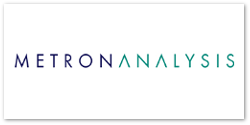 Διεξαγωγή έρευνας: Metron Analysis
Ανάθεση: ΚΑΝΕΠ/ΓΣΕΕ
28
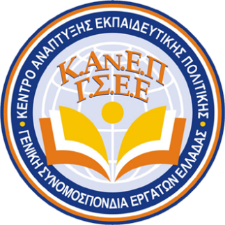 Κριτήρια ποιότητας
Για τους stakeholders (ιδίως εκπαιδευτικοί & γονείς) πρωταρχικό κριτήριο ποιότητας είναι το ανθρώπινο δυναμικό:
Μεταδοτικότητα
Παιδαγωγική επάρκεια
Ευελιξία
Επιμόρφωση

Αλλά και:
Εκπαιδευτικό υλικό
Ολιγομελή και ομοιογενή τμήματα
Οργάνωση προγράμματος σπουδών
Σύγχρονες μέθοδοι
Διαρκής αξιολόγηση
Κάθε ενδιαφερόμενο μέρος δίνει όμως έμφαση σε διαστάσεις που αφορούν τη διάδρασή του με κάποιο άλλο:

Για τους γονείς βαραίνει η σχέση κόστους-αποδοτικότητας αλλά και η διαρκής επαφή-ενημέρωση με το φροντιστήριο
Για τους εκπαιδευτικούς βαραίνει η αρμονική σχέση με τη διοίκηση και τους γονείς αλλά και οι εργασιακές συνθήκες (σχέση με εργοδοσία)
Για τους φορείς εκπροσώπησης βαραίνει η αποτελεσματικότητα σε συνάρτηση με τη μακρόπνοη επένδυση σε ποιοτικές εργασιακές σχέσεις
Απόψεις εκπαιδευτικών εργαζομένων στα φροντιστήρια γενικής παιδείας
Η  οργανωμένη φροντιστηριακή εκπαίδευση στην  σύγχρονη Ελλάδα
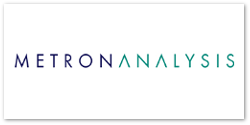 Διεξαγωγή έρευνας: Metron Analysis
Ανάθεση: ΚΑΝΕΠ/ΓΣΕΕ